PLL and Freq SynthesizerFundamentals
Presented by
John-Paul Caputo
For EE720 Spring 2012
Topics Covered
PLL basics:    Uses 
        History    The simple synchronous 1:1 frequency.    1:n frequency multiplication.
Frequency synthesizer using PLL.
Jitter / Phase noise basics.
Eye Pattern
Demo homebrew PLL and Freq Counter.
PLL Uses
Phase Tracking
Frequency Tracking
Frequency Multiplication / Division
Selected Frequency Synthesizing
Jitter Reduction
Quick PLL History
Early Radar during WW1
Television from the start 1930s/1940s 
      Used for Horizontal Sweep synchronization
Digital IC Radios from 1980s
Microprocessors and computers.
Basic Phase Locked Loop
Frequency in = Frequency out
Unity Frequency Feedback
Lock Onto and Track Input Signal
PLL Block Diagram
Phase
Detector
Frequency
Output
LPF
VCO
Input
Frequency
Divider
Vacuum Tube PLL Schematic
Building Blocks: Phase Detector
Phase Detector / Discriminator

Logic X-OR

Outputs PWM to a Low Pass Filter
Simple Phase Detector Schematic
Advanced Phase Detector Schematic
Low Pass Filter
Converts pulses from the Phase Detector to DC
Time Constant Long enough to provide DC But Short enough to adjust quickly.
DC signal used to drive the Voltage Controlled Oscillator
Voltage Controlled Oscillator
Needed to generate a sinusoid / periodic signal to track the input phase. 

Any VCO design will work.

Generally a resistance or capacitance is varied to change the frequency. FET or Varactor Diode

Inductors are not used as automatic varying elements.
Sample VCO Schematic
Varactor Diode
Divide By N
Samples every N oscillations 

Essentially a counter with carry out.

State Machine with all clear and carry out.
Frequency Multiplication / Division
Used to create a single new frequency.

Feedback Loop Contains Frequency Divider, aka Divide by N circuit.

VCO for desired output frequency is used
Frequency Multiplication / Division Block Diagram
Frequency Synthesizer
Starts with a Frequency multiplier / divider

Divide By N circuit is different.

Frequency is controlled by changing the Divide By N.

Wide Range VCO
Programmable Divide by N
Frequency Synthesizer Block Diagram
Frequency Synthesizer
PLL, Freq Multiplier, Freq Synthesizer Problems
Loss of Lock

Jitter and Phase noise.
Lock-On
Maintain lock over wide range

Lock On Problems after large phase excursions

Phase Detector design determines Lock On response

Oscillator freewheels until locked on
Phase Noise
Eye Pattern
Eye Pattern and Jitter Tolerance
Actual Eye Pattern
Taken from Standard Def-Serial Digital Interface corrected output. SD-SDI video signal at 270Mbits
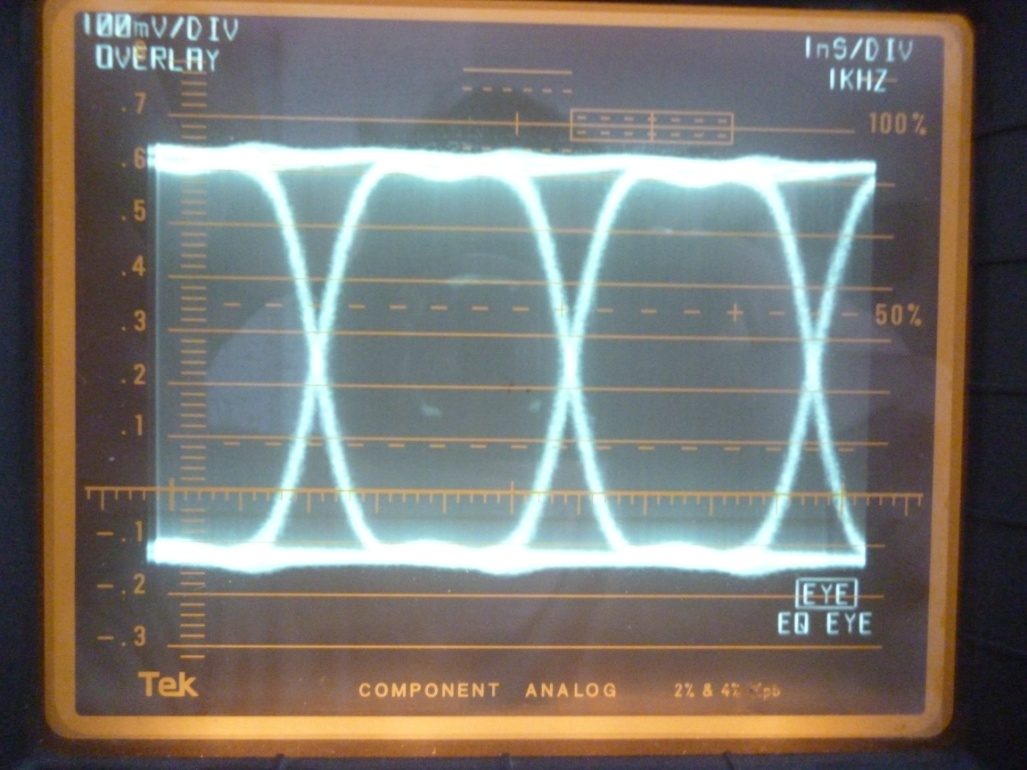 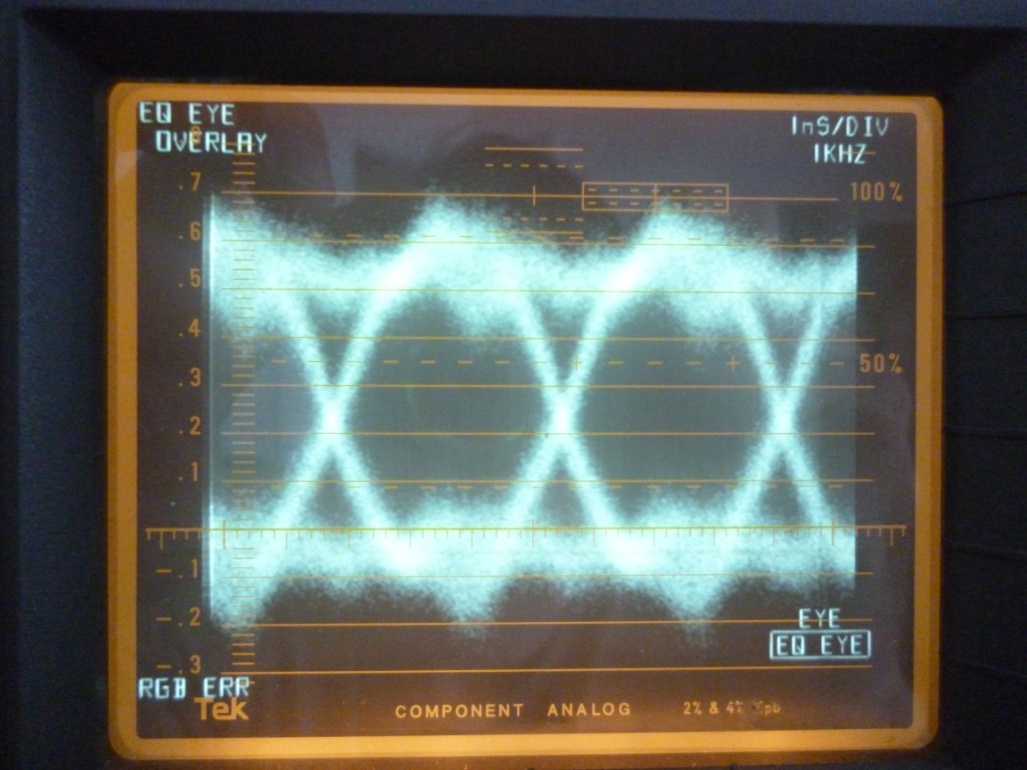 Digital Video Eye and Pulse Train
Data Noise and Jitter
Signal Degradation
Jitter
Caused when the oscillator is shifting, due to input / reference drift minutely and Instantaniously
Caused by Other Oscillators
Caused by Noise on the Voltage Rails.
Caused by thermal noise
Noise
RF Noise introduced from any system.
Causes voltage rails to not be pure.
Causes average data to have lower voltage differential than the rails.
Design Tips
Here are the details to consider when designing or selecting a PLL, Freq Multiplier, Freq Synth.
Design Tips
EXTERNAL REFERENCE
Clean the signal to remove as much external noise as possible.

INTERNAL REFERENCE
Reference Oscillator. Crystal or other stable low-noise, low drift oscillator.
Design Tips
FREQUENCY RANGE

Best operation Mid-Band. 
Reliability compromised at ends of the component range
Design Tips
LOCK ON RESPONSE

Depends on Phase Detector
Depends on LPF design
Depends on Feedback loop response.
Can reduce output Jitter
Overcompensation will create a low frequency oscillation.
Design Tips
Jitter Handling

Jitter caused from tracking stability
Add A PLL loop to enhance stability and reduce jitter.
Extended Range PLL
Demo Basic PLL and Freq counter
V2
R2
12Vdc
27k
Q1
R4
2
0
33k
R42
R44
R46
R40
L1
C3
Q2N2222
Q2
1meg
15k
150k
10k
C5
3.25uH
470p
Varactors
Q40
.1u
Q41
C41
C40
R1
Q2N2222
C30
R20
D30
1
15k
D1
10k
1u
D1N4148
Q2N2222
NTE614
C4
C31
R31
10u
10u
R30
Q2N2222
C1
C2
R3
R5
10k
.01u
470p
470p
150k
1k
.01u
10k
D2
R6
R43
R45
R41
R47
NTE614
2k
1k
1k
20k
150k
0
0
R22
R12
100k
27k
R401
R50
R52
R48
Q11
R14
2k
47k
33k
10k
C50
C51
2
33k
Q42
Q50
C42
C13
Q2N2222
L11
4.7u
Q12
C15
3.25uH
470p
10u
Q2N2222
C52
Q2N2222
.1u
Q2N2222
R11
R21
10u
4.7u
1
R402
R51
R49
R53
15k
R60
10k
5.1k
1k
15k
2k
C11
R16
C12
C14
R15
R13
0
11k
.01u
1k
.01u
470p
10k
2k
R61
0
11k
R73
R71
Q64
Q65
1k
R54
R56
R62
Q2N2222
Q2N2222
C53
R58
R70
Q70
2k
33k
2k
1k
C70
R72
4.7u
11k
Q51
10k
4.7u
10k
C55
Q2N2222
D70
Q66
Q63
0
Q2N2222
C54
R59
Q2N2222
Q2N2222
D1N4148
10u
D71
V1
11k
4.7u
1Vac
R57
R55
D1N4148
0Vdc
15k
2k
0
0
PLL Schematic
Freq Counter Schematic
PLL Board Layout
Freq Counter Board layout
As-Built Images
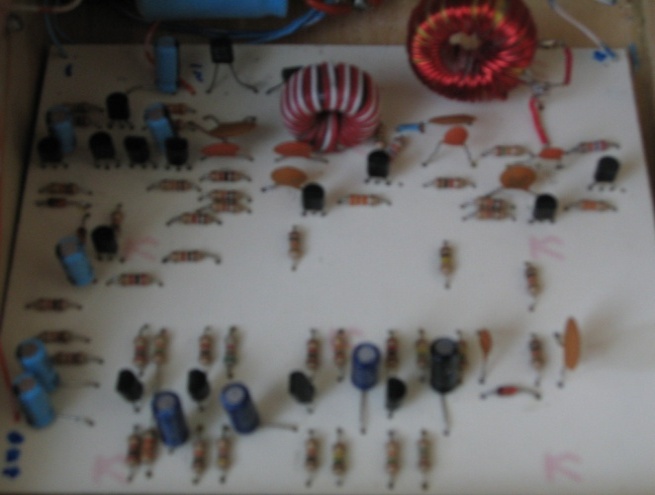 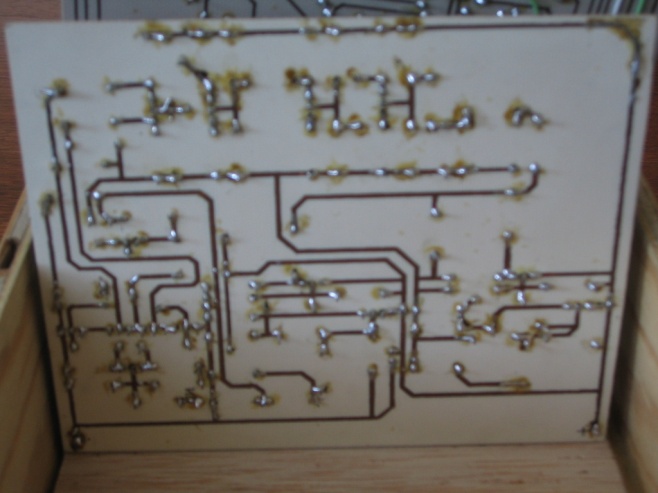 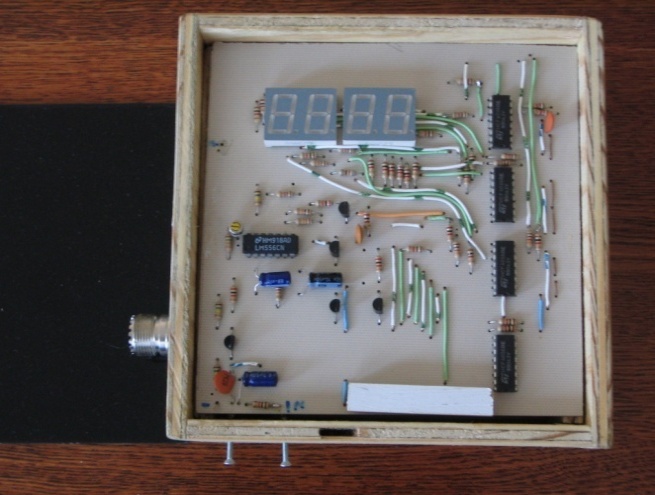 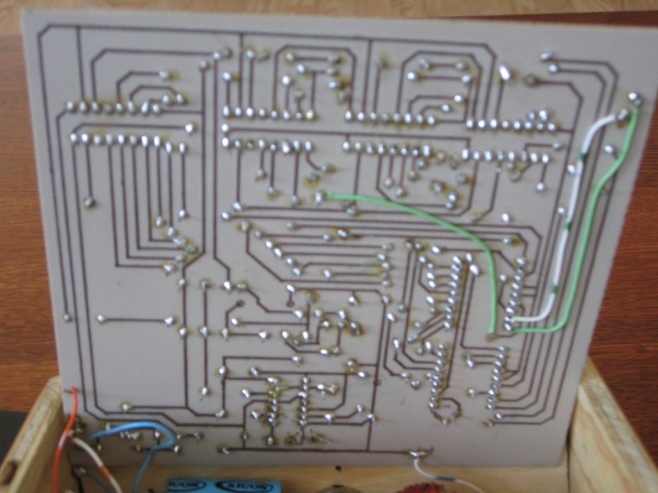 References
ARRL Handbook 2005 Edition
Receiver Test and Troubleshooting 1950s
Art of Electronics
Digital design cookbook
Tektronix Digital Guide
The Book: A guide to the Digital Transition
Questions ??????